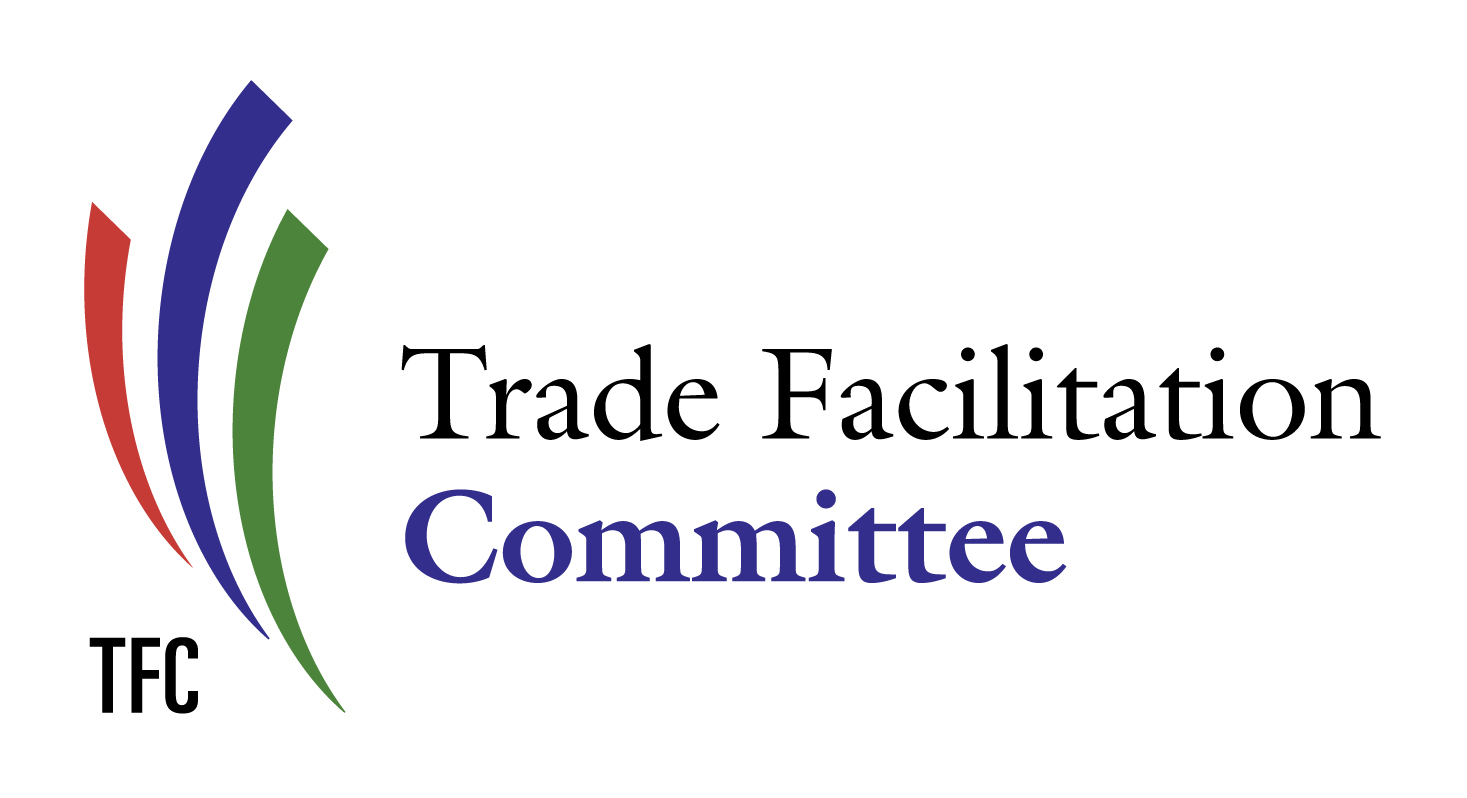 Update on ratifications and notifications
WTO Secretariat
February 2020
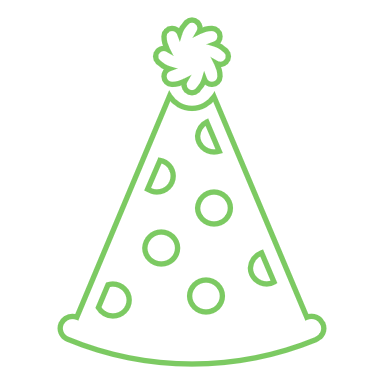 Good news!
15
9 developing Members designated all TFA provisions in Category A:
Chile, Hong Kong, China, Israel, Rep. of Korea, Mexico, Kingdom of Saudi Arabia, Singapore, Chinese Taipei, Turkey
6 developing Members are currently at 100% implementation of the TFA – provisions in B/C are now being implemented*:
developing members have 100% RATE OF implementation of tfa commitments
Brazil, China, Georgia, Macao, China, North Macedonia,  Oman
*according to notification
18 LDC Members have notified indicative dates for their category C commitments ahead of the February 2021 deadline:
Burkina Faso, Cambodia, Central African Republic, Democratic Republic of the Congo, The Gambia, Lao People’s Democratic Republic, Lesotho, Liberia, Madagascar, Malawi, Mauritania, Mozambique, Senegal, Sierra Leone, Togo, Uganda, Vanuatu, Zambia.
18 LDCs notified before the February 2021 deadline
Updates
Database
Members can now search the database for all notifications by date, type of notification and document symbol
The database has a tool that detects broken web-links in transparency notifications.  A report identifying broken links can be provided to Members at their request  
https://tfadatabase.org/trade-facilitation-committee
    NewsBytes
Trade Facilitation NewsBytes will now be issued in all three languages
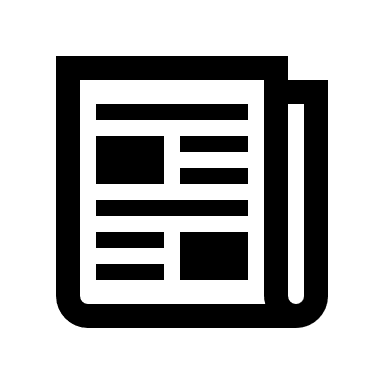 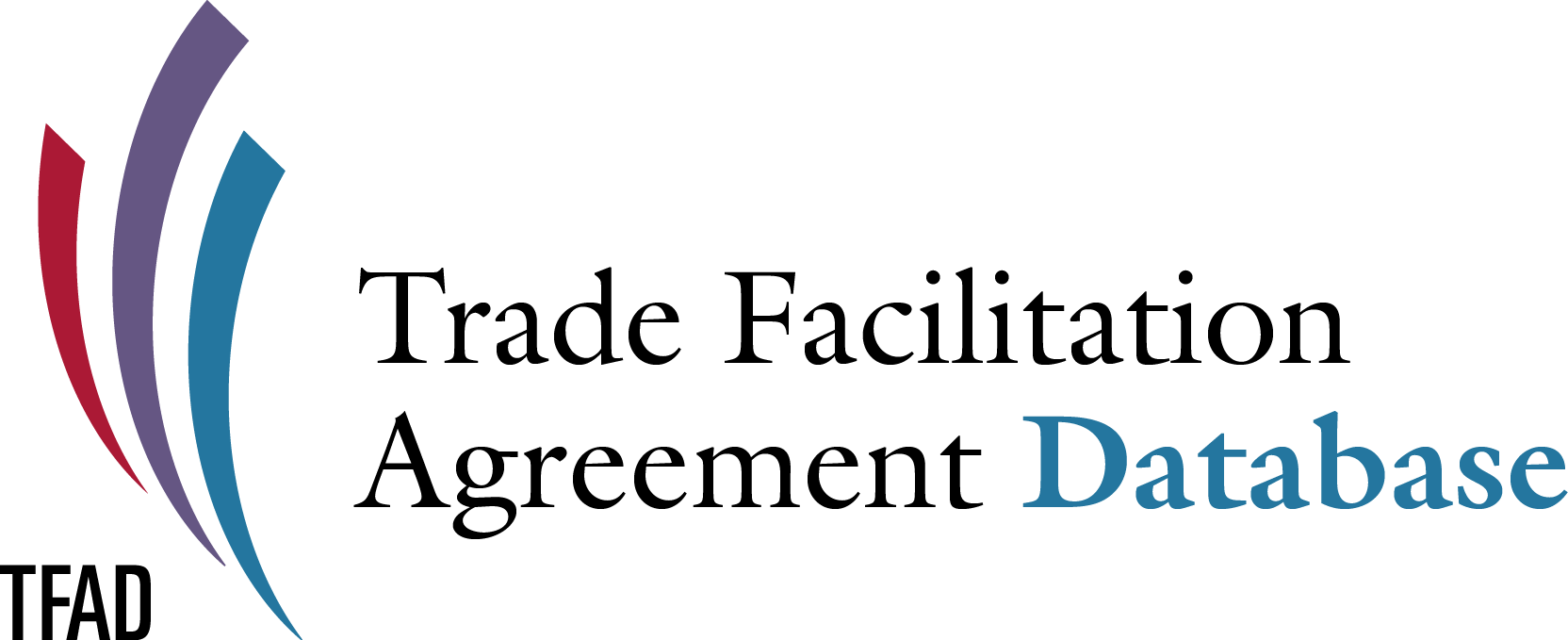 Ratifications
Four ratifications
Implementation
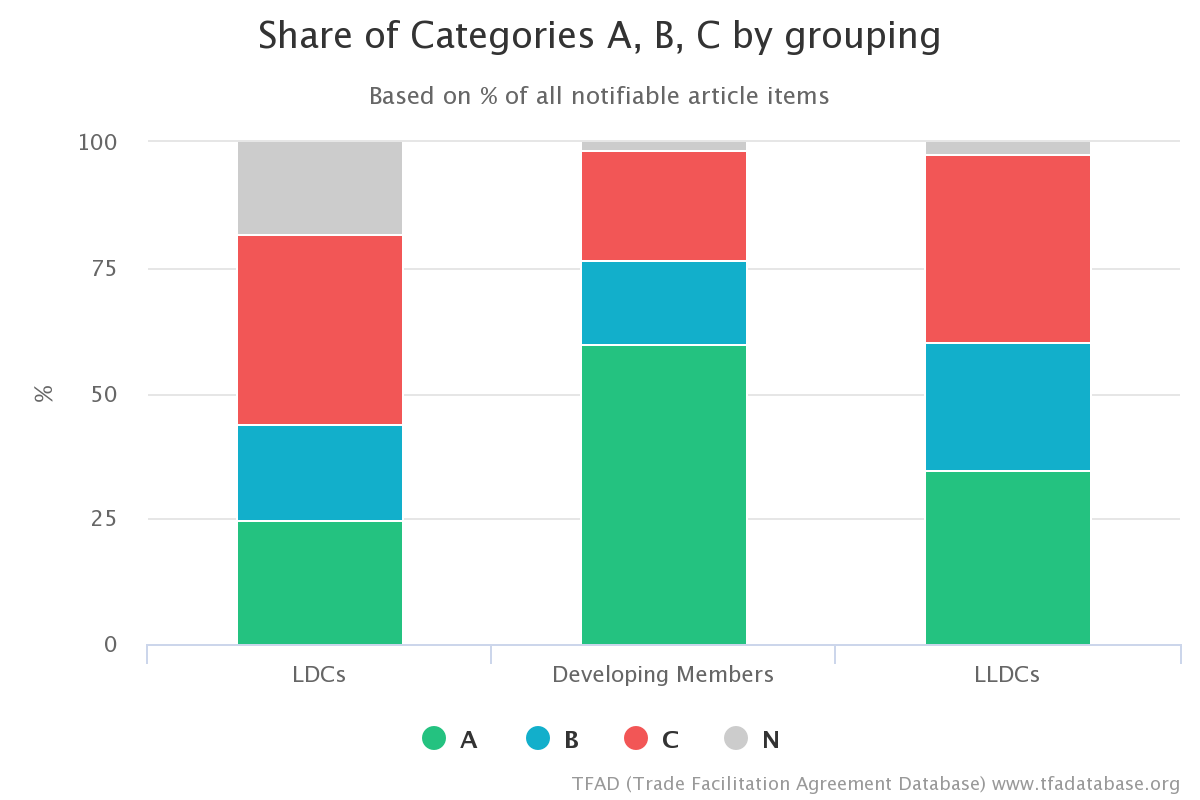 Implementation notifications
17 notifications received since the last meeting
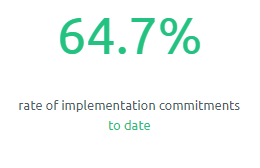 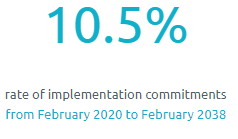 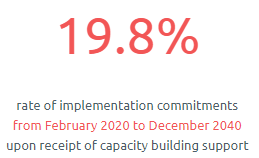 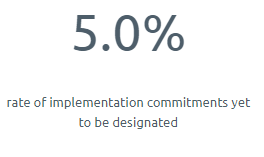 Transparency
21 notifications since the last meeting
16
16
8
8
Technical assistance and support for capacity building
1
Articles 22:1 + 22:2
4
Article 22:3